Chapter 16Equilibrium
Equilibrium
rate of the forward reaction equals the rate of the reverse reaction

At equilibrium, the concentrations of reactants & products do not change.

The reaction does not stop!!
In a closed container, a reversible reaction will reach equilibrium.
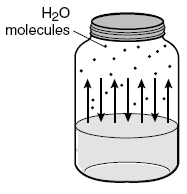 Example
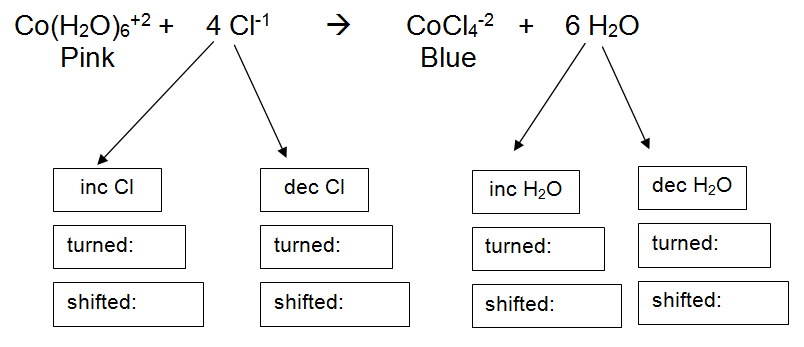 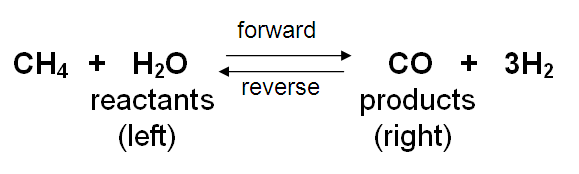 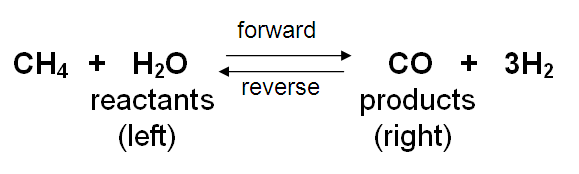 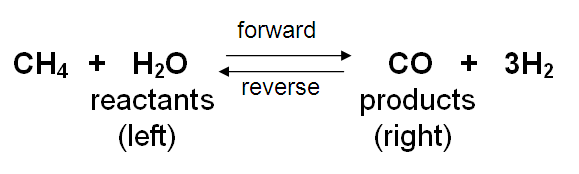 LeChatlier’s Principle
when a system at equilibrium is subjected to a stress, the system will react so as to relieve the stress
Le Chatlier’s Principle
Main Factors Affecting Equilibrium

temperature – 

concentration – 

pressure – an increase in pressure shifts reaction toward smaller number of gas molecules
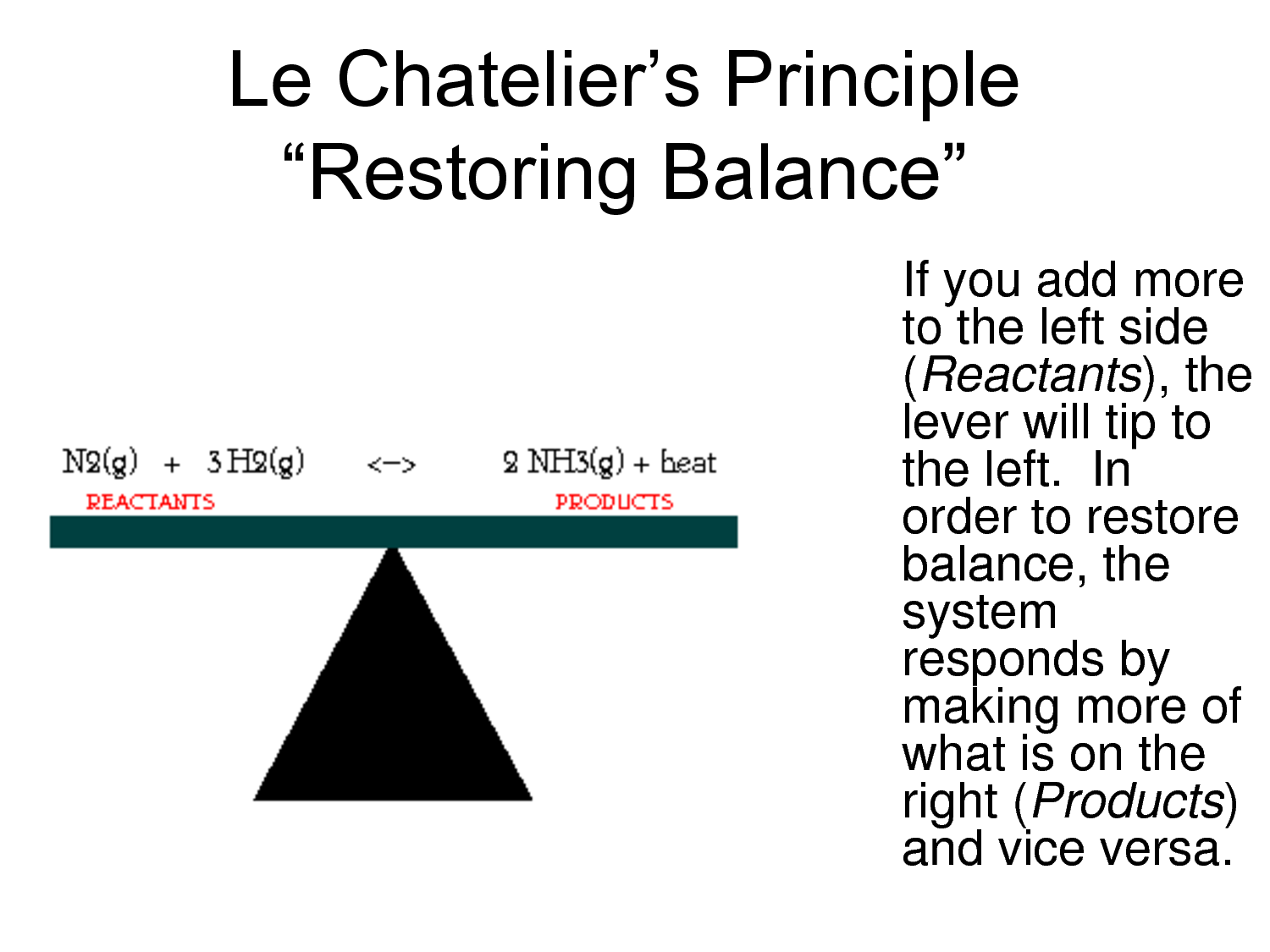 Determine if the reaction will shift to the            
left or right.
 
		N2 (g) + 3 H2 (g) <--> 2 NH3 (g)           ∆H = +54 kJ

Increase the temperature
Increase the molarity of ammonia
Decrease the temperature
Increase pressure
Remove nitrogen
Decrease concentration of products
Equilibrium Constant
symbol is Keq
Indicates how far reaction progresses and in which direction
Coefficient becomes exponent
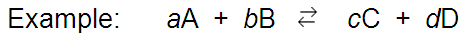 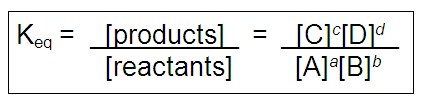 Equilibrium Constant (Keq)
Keq >1 “product favored”

Keq <1 “reactant favored”

Keq =1  the concentrations of the reactants and products are equal